Tacit Programming in Dyalog
Stefan Kruger
Adám Brudzewsky
Rich Park
[Speaker Notes: Workshop, not lecture — interrupt and ask!]
Tacit Programming in Dyalog
Adám Brudzewsky
Rich Park
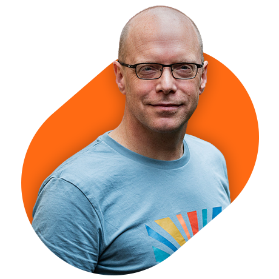 Stefan Kruger
[Speaker Notes: Workshop, not lecture — interrupt and ask!]
Tacit Programming in Dyalog
Adám Brudzewsky  ∙  xpqz.github.io/cultivations/Trains
Rich Park  ∙  youtu.be/Enlh5qwwDuY “Train Spotting”
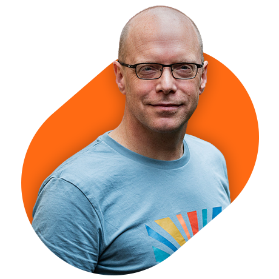 Stefan Kruger  ∙  xpqz.github.io/learnapl/tacit
[Speaker Notes: Workshop, not lecture — interrupt and ask!]
What is tacit programming?
Explicit code mentions arguments:
Expression	(⌈/N)-⌊/N←3 1 4 1 5
Tradfn	∇ R←Range Y …
Dfn	{(⌈/⍵)-(⌊/⍵)}
Tacit code implies arguments:
Tacit	(⌈/-⌊/)
[Speaker Notes: Guy Steele said one of the disadvantages of APL is that user-defined functions don't look like the core language (some would say that is an advantage).
Tacit programming allows writing more complex functions using just primitives, which gives those functions mnemonic value as set phrases you can learn to do specific things]
You already know some
f/   f¨   ∘.g   f\   A∘g   f⌸   f⍠B

Operators derive tacit functions
Function composition
f⍥g   f⍤g   f⍨   fgh   f∘g

Function composition is plumbing that guides arguments to functions
Benefits
Arguments in operands
Memorable (like ≠⊆⊢ and +⌿÷≢)
Adjacency (like ×- and ∨/⍷)
Brevity (like F⍥⎕C)
DRY (Don’t Repeat Yourself; like ≡⍥⍴)
Just a general feeling of superiority and awesomeness
Overview
Compositional operators (combinators)
Trains (forks and atops)
Tools
Issues
Reading
Plenty of exercises
throughout
⍥ Over
The shape of an outer product ⍺ ∘.f ⍵ is(⍴⍺) , (⍴⍵)

We can write this as⍺ ,⍥⍴ ⍵

“pre-process both”
∘ Beside
Location of ⍺th 1 in each element of ⍵ is⍺ ⊃¨ ⍸¨ ⍵

We can write this as⍺ ⊃∘⍸¨ ⍵

“pre-process right”
⍤ Atop
Any-presence of ⍺ in ⍵ is ∨/ ⍺ ⍷ ⍵

We can write this as⍺ ∨/⍤⍷ ⍵

“post-process result”
⍨ Commute
A multiplication table of N is(⍳⍵) ∘.× (⍳⍵)

We can write this as∘.×⍨ ⍳⍵

“selfie”
[Speaker Notes: After this slide, handout "function compositions" cheat sheet]
Tacit TechniquesFunction Compositions
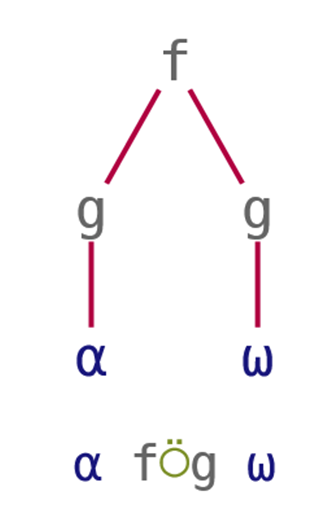 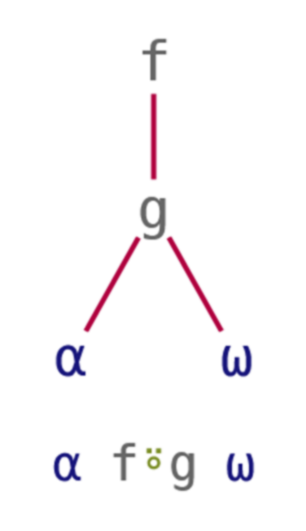 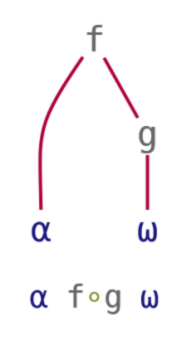 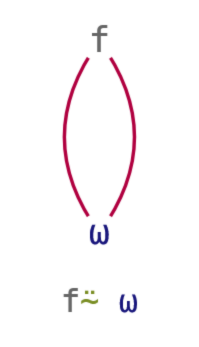 Tasks: Tacify!
'Hello' {(≢⍺)≡(≢⍵)} 'World'
 'ab' 'cd' 'ab' {+/⍺∊⍵} 'ab' 'de'
 8 100 0 {⍺÷⌊⍵} 2.5
 10 4 1 0 {⍺⌊⌊⍵} 2.5
 {≠\⍵=⍵} 2 7 1 8 3
1
2
4 50 0
2 2 1 0
1 0 1 0 1
[Speaker Notes: ≡⍥≢
∧/⍤∊
÷∘⌊
⌊∘⌊
≠\⍤=⍨]
Train Introduction
Also a type of composition
Sequence of functions in isolation
Parenthesised:	(+⌿÷≢) 3 1 4 1 5
Assigned	Avg←+⌿÷≢	Avg 3 1 4 1 5
+⌿÷≢ 3 1 4 1 5
0.2

   (+⌿÷≢)3 1 4 1 5
2.8
Most common mistake
Discussion: Writing Trains
(f Y) + (h Y)  →  (f + h) Y
[Speaker Notes: Spotting patterns, like function composition]
Discussion: Writing Trains
(f Y) + (h Y)  →  (f + h) Y
(f Y) + (  Y)  →  (f + ⊢) Y
Discussion: Writing Trains
(f Y) + (h Y)  →  (f + h) Y
(f Y) + (  Y)  →  (f + ⊢) Y

(X f Y) + (X h Y)  →  X (f + h) Y
[Speaker Notes: Everyone OK with left and right tacks?]
Discussion: Writing Trains
(f Y) + (h Y)  →  (f + h) Y
(f Y) + (  Y)  →  (f + ⊢) Y

(X f Y) + (X h Y)  →  X (f + h) Y
(X   ) + (X h Y)  →  X (⊣ + h) Y
Discussion: Writing Trains
(f Y) + (h Y)  →  (f + h) Y
(f Y) + (  Y)  →  (f + ⊢) Y

(X f Y) + (X h Y)  →  X (f + h) Y
(X   ) + (X h Y)  →  X (⊣ + h) Y
Discussion: Writing Trains
(f Y) g (h Y)  →  (f g h) Y
(f Y) g (  Y)  →  (f g ⊢) Y
      g (h Y)  →  (  g h) Y
(X f Y) g (X h Y)  →  X (f g h) Y
(X   ) g (X h Y)  →  X (⊣ g h) Y
Discussion: Writing Trains
(f Y) g (h Y)  →  (f g h) Y
(f Y) g (  Y)  →  (f g ⊢) Y
      g (h Y)  →  (  g h) Y
(X f Y) g (X h Y)  →  X (f g h) Y
(X   ) g (X h Y)  →  X (⊣ g h) Y
       g (X h Y)  →  X (  g h) Y
Discussion: Writing Trains
(f Y) g (h Y)  →  (f g h) Y
(f Y) g (  Y)  →  (f g ⊢) Y
      g (h Y)  →  (  g h) Y
(X f Y) g (X h Y)  →  X (f g h) Y
(X   ) g (X h Y)  →  X (⊣ g h) Y
       g (X h Y)  →  X (  g h) Y
Discussion: Writing Trains
(f Y) g (h Y)  →  (f g h) Y
(f Y) g (  Y)  →  (f g ⊢) Y
      f (g Y)  →  (  f g) Y
(X f Y) g (X h Y)  →  X (f g h) Y
(X   ) g (X h Y)  →  X (⊣ g h) Y
       f (X g Y)  →  X (  f g) Y
Train Details
Some parts can be arrays:
A g h is {A} g h
Two sub-types of trains:
Fork:	f g h and A g h
Atop:	f g
Longer trains:
(d e f g h) is (d e (f g h))
(e f g h) is (e (f g h))
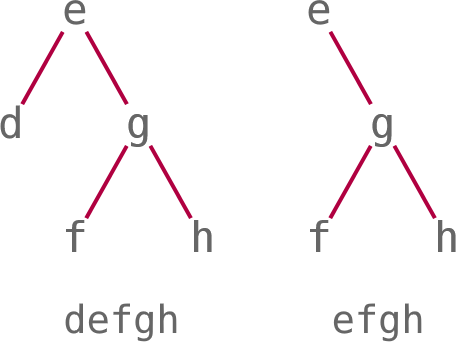 [Speaker Notes: After this slide, handout "trains" cheat sheet]
Tacit TechniquesTrains
Monadic
(f Y) g (h Y)  ↔  (f g h) Y
(f Y) g (  Y)  ↔  (f g ⊢) Y
      g (h Y)  ↔  (  g h) Y
Dyadic
(X f Y) g (X h Y)  ↔  X (f g h) Y
(X   ) g (X h Y)  ↔  X (⊣ g h) Y
       g (X h Y)  ↔  X (  g h) Y
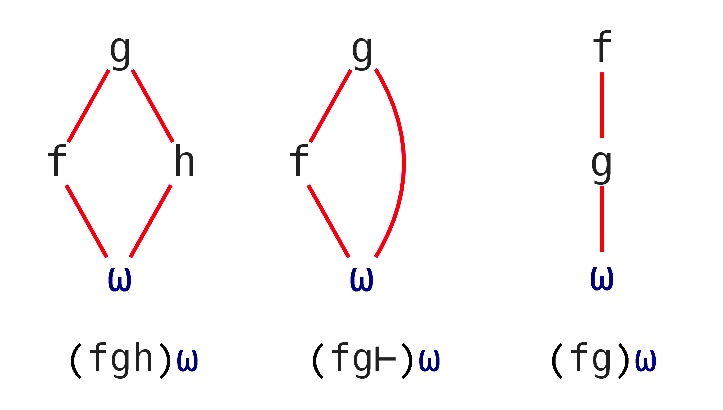 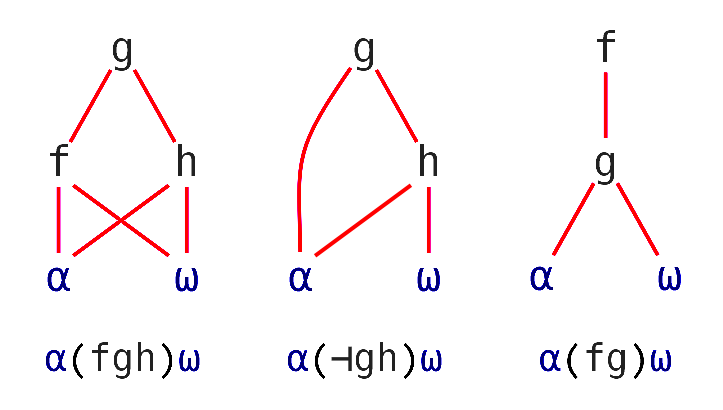 Example: Writing a Train
{∧/ (⌈\⍵) = ⍵}  1 3 5 6 7 
1
      {∧/ (⌈\⍵) = (⊢⍵)}  1 3 5 6 7 
1
      {∧/ (⌈\ = ⊢) ⍵}  1 3 5 6 7 
1
      {(∧/ ⌈\ = ⊢) ⍵}  1 3 5 6 7 
1
      (∧/ ⌈\ = ⊢)  1 3 5 6 7 
1
Tasks: Convert dfn to tacit
{1+⍵} 2 7 1 8
 3 1 4 {(⍺∪⍵)~(⍺∩⍵)} 1 6 1
 {∪⍵∨⍳⍵} 10
 2 {(⍺⊃⍒⍵)⊃⍵} 2 7 1 8 3
 {⍵*2} 2 7 1 8 3
3 8 2 9
3 4 6
1 2 5 10
7
4 49 1 64 9
Bonus: Find 3 ways to do this!
[Speaker Notes: 1×⊢   1∘+  ←discuss
∪~∩
∪⊢∨⍳    ∪⍤∨∘⍳⍨
⊃∘⍒⊃⊢    ⊃⍨∘⊃∘⍒⍨
*∘2	×⍨	2*⍨⊢]
BREAK
Amazing tool: ]box on
]box on	|⊢÷+/⍣≡
]box on –t=…	|⊢÷+/⍣≡
]box on –t=…	|⊢÷+/⍣≡
]box on –t=…	|⊢÷+/⍣≡
Tasks: Convert dfn to tacit
{(⊖⍵)⊥(⊖⍵)} 1 1 1 0 1 1 0 0
 ',;' {(~⍵∊⍺)⊆⍵} 'ab,de;fgh'
nums←2 7 1 8 3
 4 {(⍺+⌿⍵)÷⍺} nums
 {(+⌿⍵)÷≢⍵} nums
 Bonus task: Combine 3 & 4 into an ambivalent function.
3
 ab  de  fgh

4.5 4.75
4.2
[Speaker Notes: ⊥⍨⍤⊖    ⊥⍥⊖⍨    +⌿∧⍀
~⍤∊⍨⊆⊢
+⌿÷⊣
+⌿÷≢
and   4.   +⌿÷⊣∘≢]
Issues
Arguments in operands
Lots of monadic functions
Dotting, Assignment, Recursion
Selection
Issues: Arguments in operands
10 {x←⍺ ⋄ ⌽@{x<⍵}⍵} 1 2 13 14 5 16 7 18
1 2 18 16 5 14 7 13
      10 {      ⌽@(⍺<⊢)⍵} 1 2 13 14 5 16 7 18
1 2 18 16 5 14 7 13

      2 {(⌽⍤⍉⍣⍺)⍵} 3 3⍴⍳9
9 8 7
6 5 4
3 2 1
Issues: Lots of monadic functions
{⌽+⌿↑⌽¨⍵}
⌽⍤(+⌿)⍤↑⍤(⌽¨)
⌽(+⌿(↑⌽¨))
⌽+⌿⍤↑⍤(⌽¨)
⌽(+⌿⍤↑⌽¨)
Issues: Recursion, Assignment, Dotting
Namespace “dotting”

Assignment

Recursion
┐
                 │
               ┐ │
               │ │
         ┐     │ │
         │     │ │
{9≠⎕NC'⍵':⍵ ⋄ n,⍪∇¨⍵⍎¨n←⍵.⎕NL-2 9}
Issues: Selection
{(3>⍵)⌿⍵} 3 1 4 1 5
4 5
       (3∘>⌿⊢)  3 1 4 1 5
SYNTAX ERROR
       (3∘>⌿ ⊢)  3 1 4 1 5
SYNTAX ERROR
     (3∘> ⊢⍤⌿ ⊢)3 1 4 1 5
4 5
        3∘>⍛⌿   3 1 4 1 5
20.0 Conference Edition
Issues: Selection
'aeiou' {⍵[⍺⍋⍵]} 'hello world'
eoohll wrld
      'aeiou' {⍵⌷⍨⍺⍋⍵} 'hello world'
LENGTH ERROR
      'aeiou' {⍵⌷⍨⊂⍺⍋⍵} 'hello world'
eoohll wrld
      'aeiou'  (⊂⍤⍋⌷⊢)  'hello world'
eoohll wrld
      'aeiou'   (⍋⊇⊢)   'hello world'
21.0?
Reading Tacit
operator scope

trains

putting it all together
Reading Tacit: operator scope
=∘⌽⍤0 1⍨∘⍳5
Reading Tacit: operator scope
=∘⌽⍤0 1⍨∘⍳5
Reading Tacit: operator scope
=∘⌽⍤0 1⍨∘⍳5
Reading Tacit: operator scope
=∘⌽⍤0 1⍨∘⍳5
Reading Tacit: operator scope
=∘⌽⍤0 1⍨∘⍳5
Reading Tacit: operator scope
=∘⌽⍤0 1⍨∘⍳5
Reading Tacit: operator scope
=∘⌽⍤0 1⍨∘⍳5
Reading Tacit: operator scope
=∘⌽⍤0 1⍨∘⍳5
Reading Tacit: operator scope
=∘⌽⍤0 1⍨∘⍳5
((((=∘⌽)⍤0 1)⍨)∘⍳)5
Reading Tacit: operator scope
=∘⌽⍤0 1⍨∘⍳5
((((=∘⌽)⍤0 1)⍨)∘⍳)5
Reading Tacit: operator scope
=∘⌽⍤0 1⍨∘⍳5
((((=∘⌽)⍤0 1)⍨)∘⍳)5
Reading Tacit: operator scope
=∘⌽⍤0 1⍨∘⍳5
((((=∘⌽)⍤0 1)⍨)∘⍳)5
Reading Tacit: operator scope
=∘⌽⍤0 1⍨∘⍳5
((((=∘⌽)⍤0 1)⍨)∘⍳)5
Writing Tacit: operator scope
1 {⍺⌈+/⍵} 3 1 ¯4 1 ¯5
1    ⌈∘+/   3 1 ¯4 1 ¯5
1   ⌈∘+/   3 1 ¯4 1 ¯5
1  (⌈∘+)/  3 1 ¯4 1 ¯5
1  ⌈∘(+/)  3 1 ¯4 1 ¯5
1 {⍺⌈+/⍵} 3 1 ¯4 1 ¯5
Tasks: Convert tacit to dfn
Monadic	≠∘+⍨
Monadic	↑⍤,⍥⊂
Dyadic	↑⍤,⍥⊂
Dyadic	+∘÷⍣≡
Bonus tasks:	
Combine 2. and 3. into a single ambivalent functionHint: use the {⍺←… ⋄ ...} syntax
[Speaker Notes: {⍵≠+⍵}
{↑,⊂⍵}
{↑⍺⍵}
{⍺{⍺+÷⍵}⍣≡⍵}
{⍺←,⊂ ⋄ ↑⍺⍵}    {⍺←⍣0 ⋄ ↑(⊂⍺),⊂⍵}]
BREAK
Reading Tacit: trains
(+,-) 44
4 ¯4                  .
Reading Tacit: trains
((+4),(-4)) .
4 ¯4                  .
Reading Tacit: trains
(4,¯4).
4 ¯4                  .
Reading Tacit: trains
1100 (+,-) 44  .
14 6                  .
Reading Tacit: trains
((10+4),(10-4)) .
14 6                  .
Reading Tacit: trains
(14,6)  .
14 6                  .
Reading Tacit: trains
(|+⌿÷1⌈≢) 3 ¯1 ¯4 1 ¯5
Reading Tacit: trains
(| +⌿ ÷ 1 ⌈ ≢)  3 ¯1 ¯4 1 ¯5
Reading Tacit: trains
(|  +⌿              ÷ 1 ⌈  ≢)  3 ¯1 ¯4 1 ¯5
(| (+⌿3 ¯1 ¯4 1 ¯5) ÷ 1 ⌈ (≢3 ¯1 ¯4 1 ¯5)) 
(|  ¯6              ÷ 1 ⌈  5             )
(|  ¯6              ÷   5                ) 
(|                ¯1.2                   ) 
1.2.
Reading Tacit: trains
(| +⌿ ÷ 1 ⌈ ≢)  3 ¯1 ¯4 1 ¯5
(| (+⌿3 ¯1 ¯4 1 ¯5) ÷ 1 ⌈ (≢3 ¯1 ¯4 1 ¯5)) 
(| ¯6 ÷ 1 ⌈ 5)
(| ¯6 ÷ 5) 
(| ¯1.2) 
1.2
Reading Tacit: putting it all together
(⊂⍤?⍨∘≢⌷⊢) 'AEIOU'
Reading Tacit: putting it all together
(⊂⍤?⍨∘≢ ⌷ ⊢)  'AEIOU'
Reading Tacit: putting it all together
(⊂⍤?⍨∘≢          ⌷  ⊢)  'AEIOU'
((⊂⍤?⍨∘≢ 'AEIOU') ⌷ (⊢'AEIOU'))
Reading Tacit: putting it all together
(⊂ ⍤?⍨∘≢          ⌷  ⊢)  'AEIOU'
((⊂ ⍤?⍨∘≢ 'AEIOU') ⌷ (⊢'AEIOU'))
((⊂ ⍤?⍨ 5        ) ⌷  'AEIOU'  )
Reading Tacit: putting it all together
(  ⊂  ⍤?⍨∘≢          ⌷  ⊢)  'AEIOU' .
((  ⊂  ⍤?⍨∘≢ 'AEIOU') ⌷ (⊢'AEIOU')) .
((  ⊂  ⍤?⍨ 5        ) ⌷  'AEIOU'  ) .
((5 ⊂  ⍤? 5)          ⌷  'AEIOU'  ) .
Reading Tacit: putting it all together
(  ⊂ ⍤ ?⍨∘≢          ⌷  ⊢)  'AEIOU'     .
  ((  ⊂ ⍤ ?⍨∘≢ 'AEIOU') ⌷ (⊢'AEIOU'))     .
  ((  ⊂ ⍤ ?⍨ 5        ) ⌷  'AEIOU'  )     .
  ((5 ⊂ ⍤ ? 5)          ⌷  'AEIOU'  )     .
  ((  ⊂ 5 ? 5)          ⌷  'AEIOU'  )     .
Reading Tacit: putting it all together
( ⊂ ⍤ ?⍨∘≢ ⌷ ⊢)  'AEIOU'     .
  (( ⊂ ⍤ ?⍨∘≢ 'AEIOU') ⌷ (⊢'AEIOU'))     .
  (( ⊂ ⍤ ?⍨ 5 ) ⌷ 'AEIOU' )     .
  ((5 ⊂ ⍤ ? 5) ⌷ 'AEIOU' )     .
  (( ⊂ 5 ? 5) ⌷ 'AEIOU' )
Tasks: Convert tacit to dfn
Monadic	××⌊⍤|
Dyadic	⌊∘≢↑⊢
Dyadic	≡⍥(⎕C~∘' ')
Monadic	+/⊢>+/÷≢
Bonus task:	
Monadic ⌽≡⊢⊢≡⌽
[Speaker Notes: {(×⍵)×⌊|⍵}
{(⍺⌊≢⍵)↑⍵}
{F←{⎕C⍺~' '} ⋄ (F⍺)≡(F⍵)}
{+/⍵>(+/⍵)÷≢⍵}
{⍵≡⌽⍵} but technically {⌽(≡⍵)⊢⍵≡⌽⍵}]
Tasks: Determine valence
1+⍴⊥¯1∘+
 +/∧\⍤=
 |¯11|1⊥+\
 1 1⍉∘.+
 ,⍥⍉
 /⍥,
[Speaker Notes: Monadic
Dyadic
Monadic
Dyadic
Ambivalent
Dyadic]
Reading Tacit: tacit.help
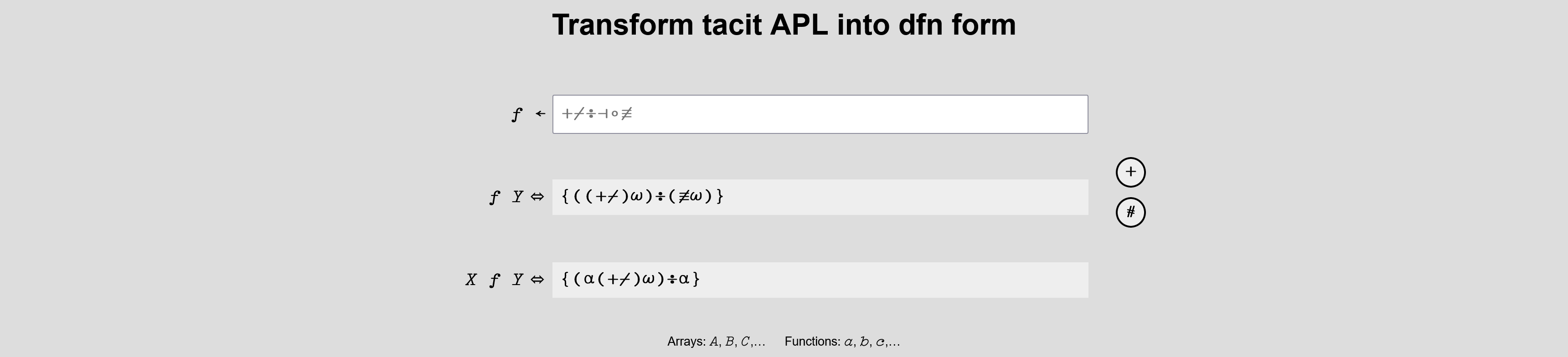 Task: Working with tacit code
This dyadic function is like ⍳ but gives 0 for “not found”:
(⍳×≢⍤⊣≥⍳)
Make it more efficient by:
Breaking out ⍳ from the parenthesisHint: Pass all the data you need to the inner function
Then simplify it by:
Using ⍤ instead of ∘ and adjusting the rest as necessary
[Speaker Notes: (⍳×≢⍤⊣≥⍳)
(⊣(⊢×≢⍤⊣≥⊢)⍳)

(⊣(⊢×≢⍤⊣≥⊢)⍳)
(⍳(⊣×≢⍤⊢≥⊣)⊣)
(⍳(⊣×⊣≤≢⍤⊢)⊣)
(⍳(⊣×⊣≤∘≢⊢)⊣)
(⍳(⊣×≤∘≢)⊣)

(⊣(⊢×≢⍤⊣≥⊢)⍳)
(≢⍤⊣(⊢×⊣≥⊢)⍳)
(≢⍤⊣(⊢×≥)⍳ )
(≢⍤⊣(≥×⊢)⍳ )]
Task: Working with tacit code
This function is applied to a non-empty numeric vector:
(+\∊⍨∘⍳+/)
Make it more efficient by:
Breaking out +\ from the parenthesis
Computing what would be +/ from +\Hint: +/ is the last element of +\
[Speaker Notes: (+\∊⍨∘⍳+/) 
((⊢∊⍨∘⍳⊢/)+\) 
((⊢∊⍨∘⍳⊃⍤⌽)+\) 
((⊢∊⍨∘⍳⊃⍤⌽)+\) 
((⍳⍤⊃⍤⌽∊⊢)+\) 
(⍳⍤⊃∘⌽⍛∊+\)       in v20.0]
Issues with tacit:
Arguments in operands
Lots of monadic functions
Namespace “dotting”
Assignment
Recursion
Selection:	⊢⍤⌿
	⊂⍤… ⌷ …
Function composition:
⍥	Pre-process both
∘	Pre-process right
⍤	Post-process
⍨	Selfie
Operators:	long left scope
Trains:	odd-even from right
Tools:	]box on -t=…
	tacit.help